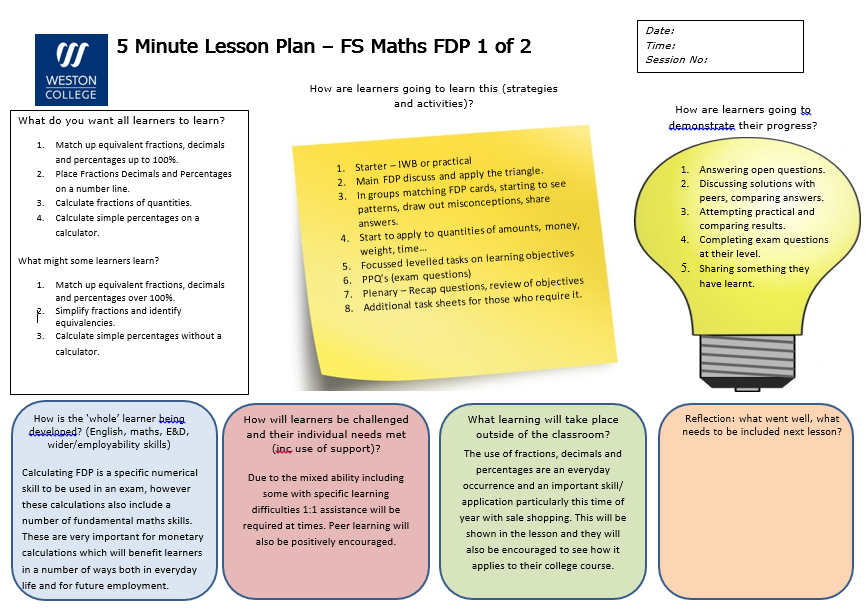 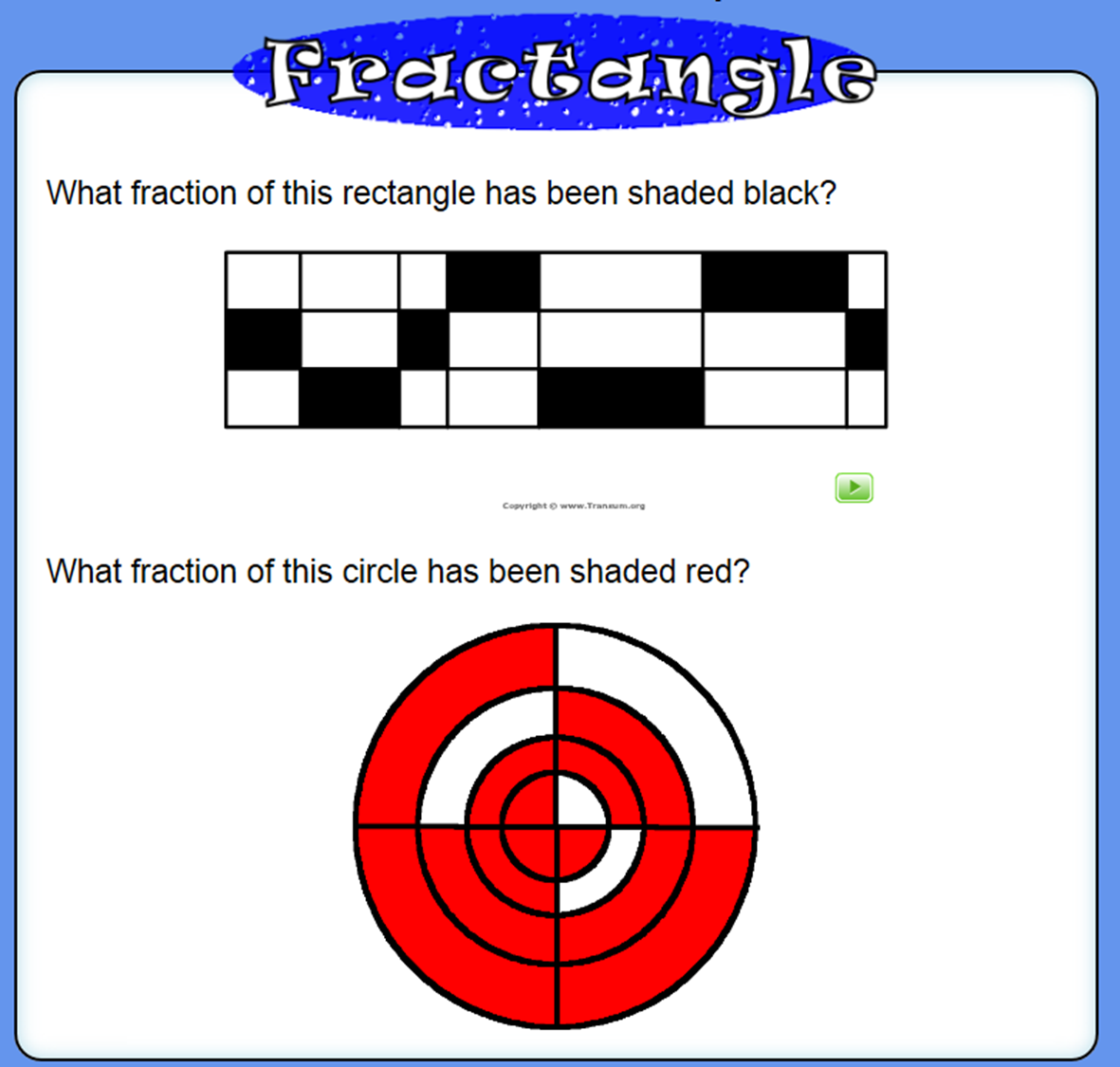 `
Fractions, Decimals and Percentages
Application and Exam practice
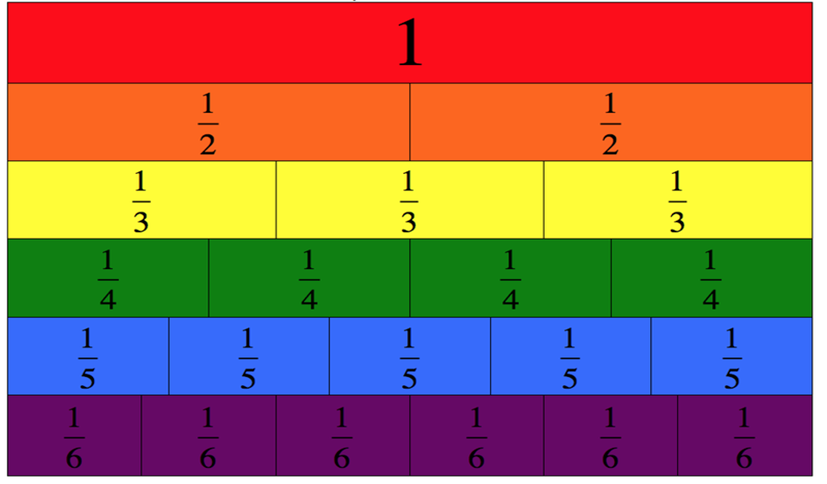 Learning Objectives
Match up equivalent fractions, decimals and percentages

Place Fractions Decimals and Percentages on a number line

Calculate fractions of quantities

Calculate simple percentages on a calculator
The FDP Triangle
This simple triangle is a very good way of remembering how to convert between fractions decimals and percentages.

Using the 3 headings (fractions, decimals and percentages) if you can remember 1 worked example you can do any calculation.
[Speaker Notes: See notebook file (build your own triangle) drag and drop. Or premade.]
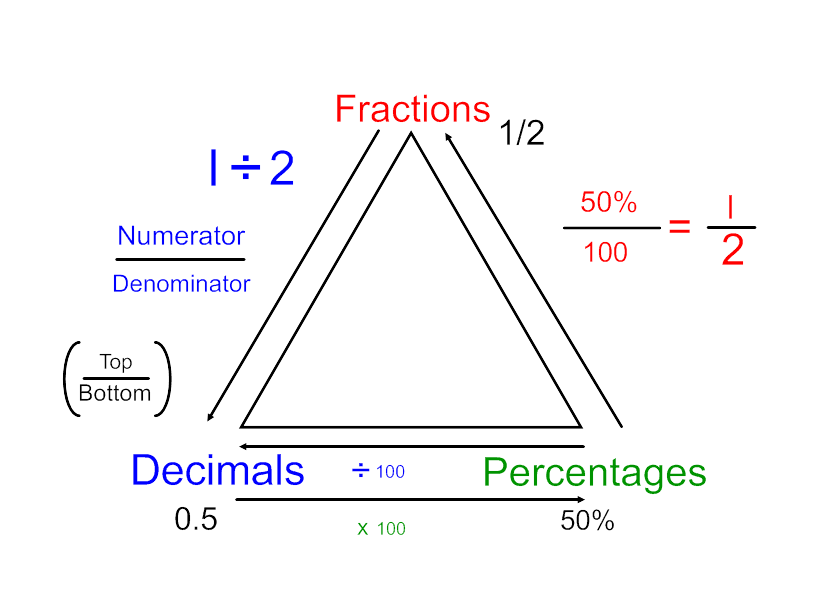 Card Sort
Match up equivalent fractions, decimals and percentages. 


You may find it easier to use your triangle!
Placing the values on a number line
Hint: the FDP triangle
100%
0%
0
1
Fractions of Quantities
1/4  of  24



3/4 of 36
1  ÷  4  = 
x   24   =
division
multiply
3  ÷  4  = 
x   36   =
1
1
1
1
4
5
2
7
13
of 30 kg
of 54 mm
of  60 cm
of 120 g
of 30 kg
of 48 mm
of  90 cm
of £36
of $180
5
6
3
10
5
6
3
9
20
Fractions of Quantities
Calculate the fractions of the quantities shown.
1
2
3
9 mm
6 kg
12 g
6
5
4
40 mm
24 kg
20 cm
9
7
8
60 cm
£28
$117
%’s on a calculator
You can find any % on a calculator

How do you convert a % into a decimal?

24% = 0.24
24% of £50
0.24 x 50 =
Past exam papers
Entry 3
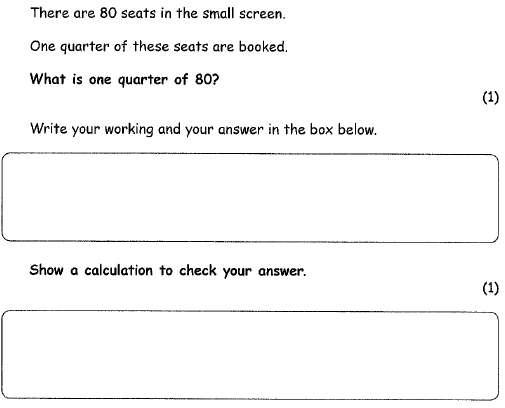 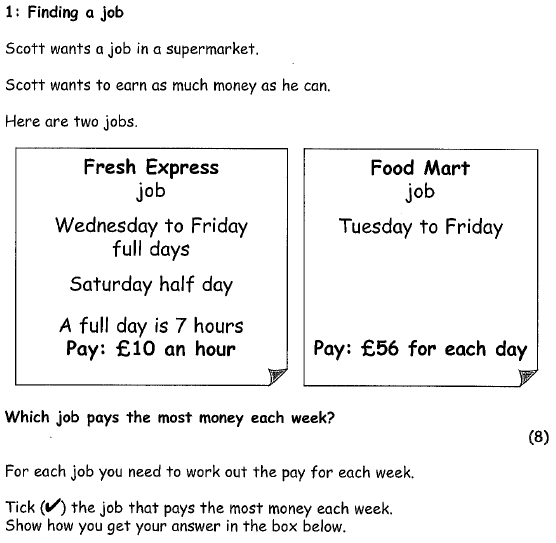 Entry 3
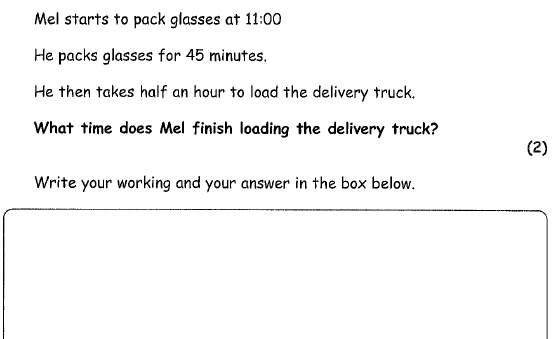 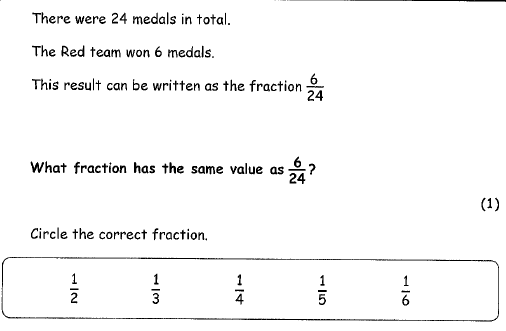 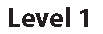 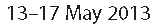 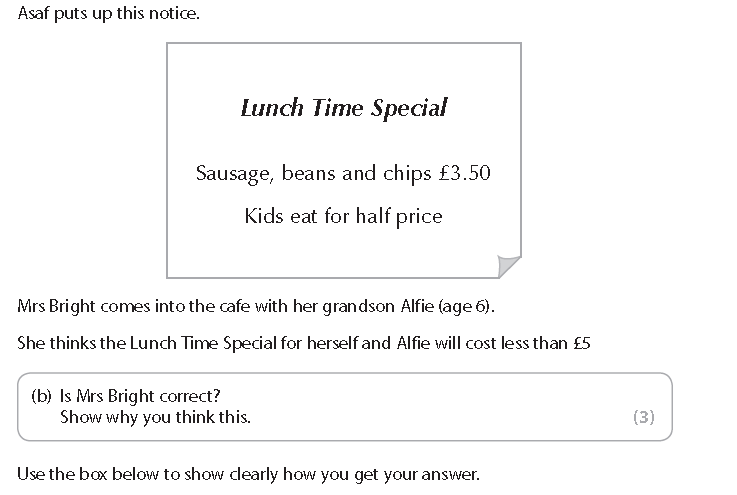 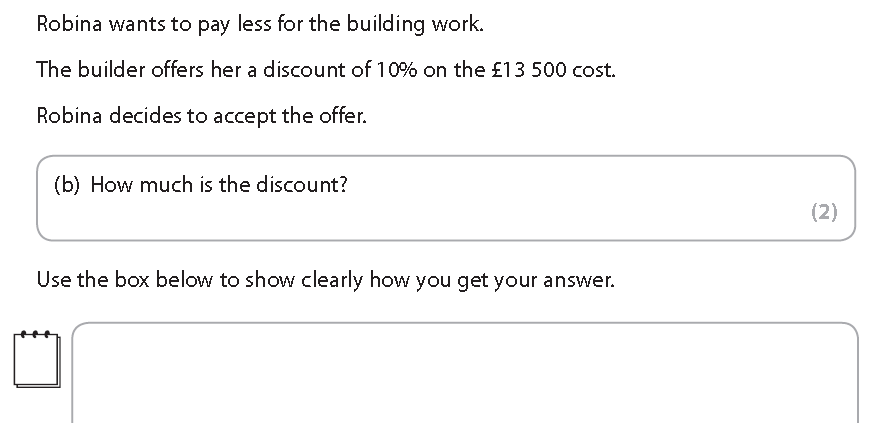 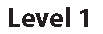 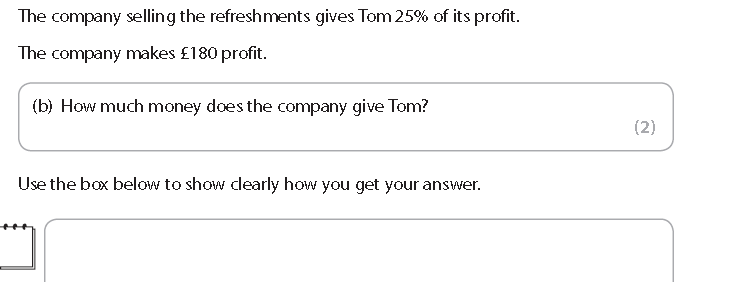 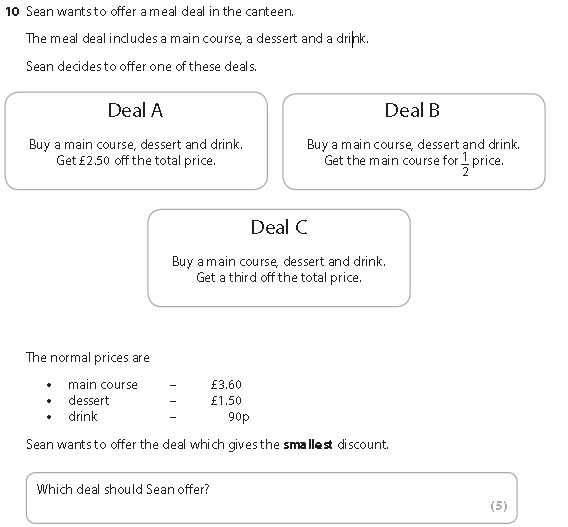 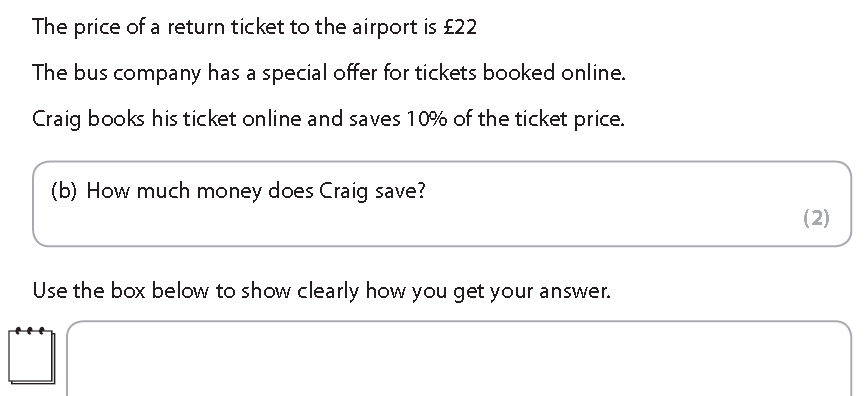 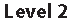 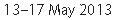 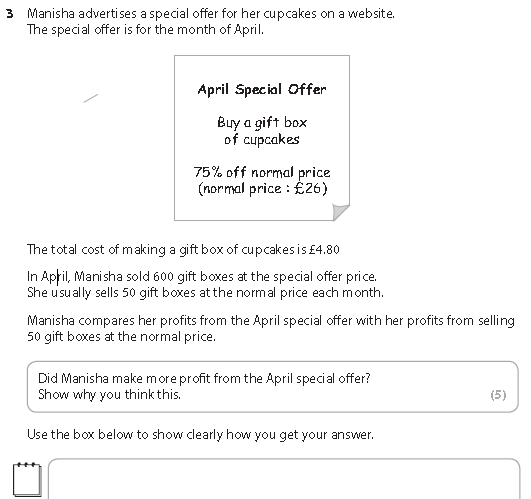 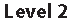 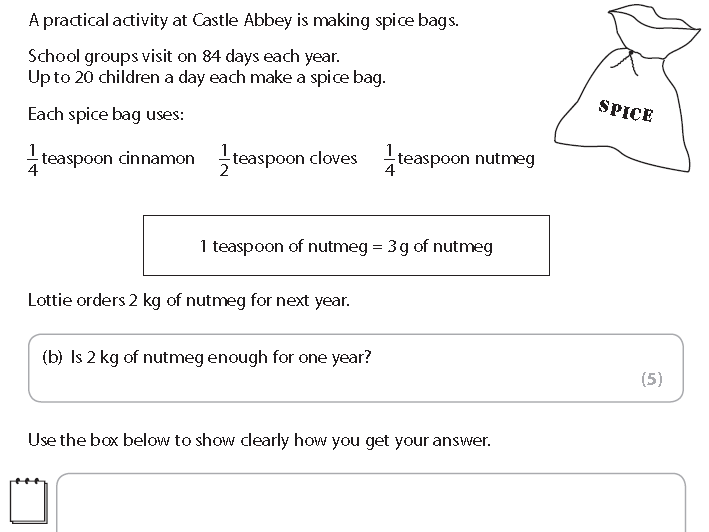 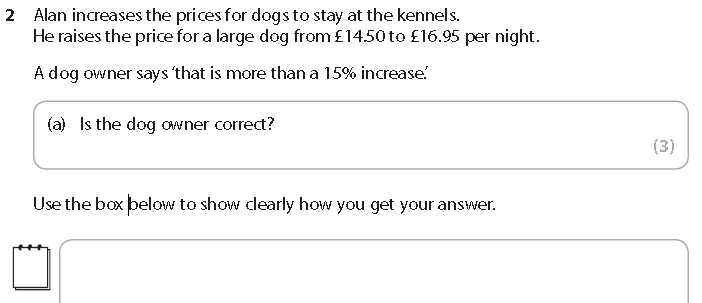 What have you learnt?
Draw a number line and place at least 1 fraction, decimal and a percentage
Draw the FDP triangle without looking at your notes
Demonstrate how to calculate 82% of £250
What is 2/5 of £300
Show your workings
Fractions
Decimals
Percentages
Blanks – Use these to make your own different FDP card sets
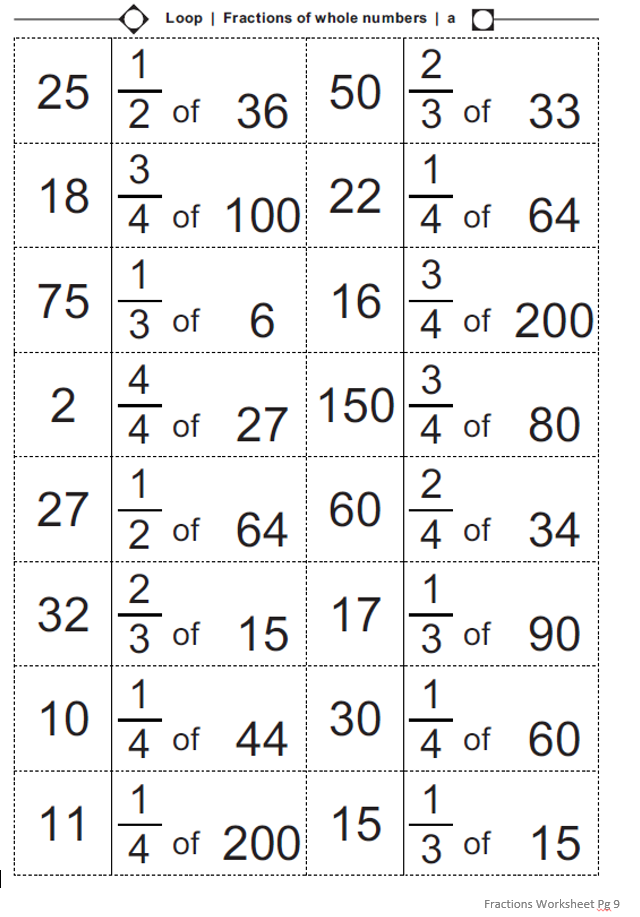 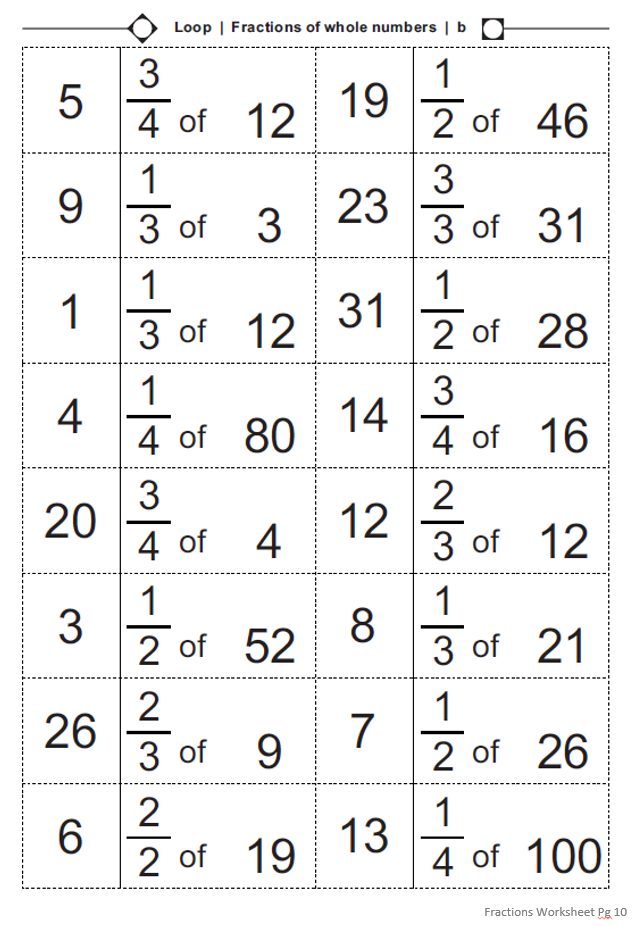 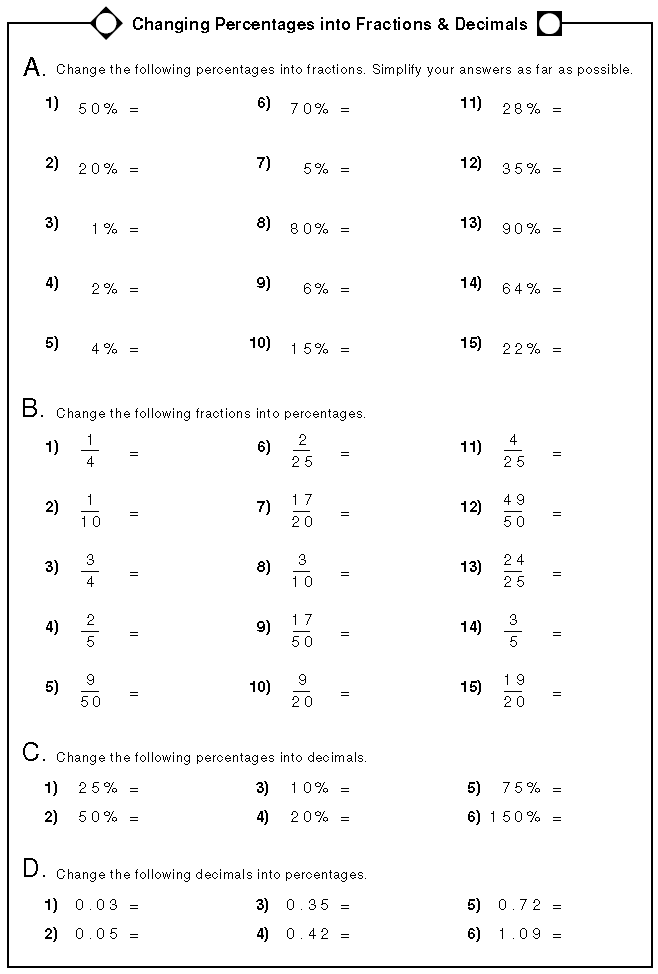 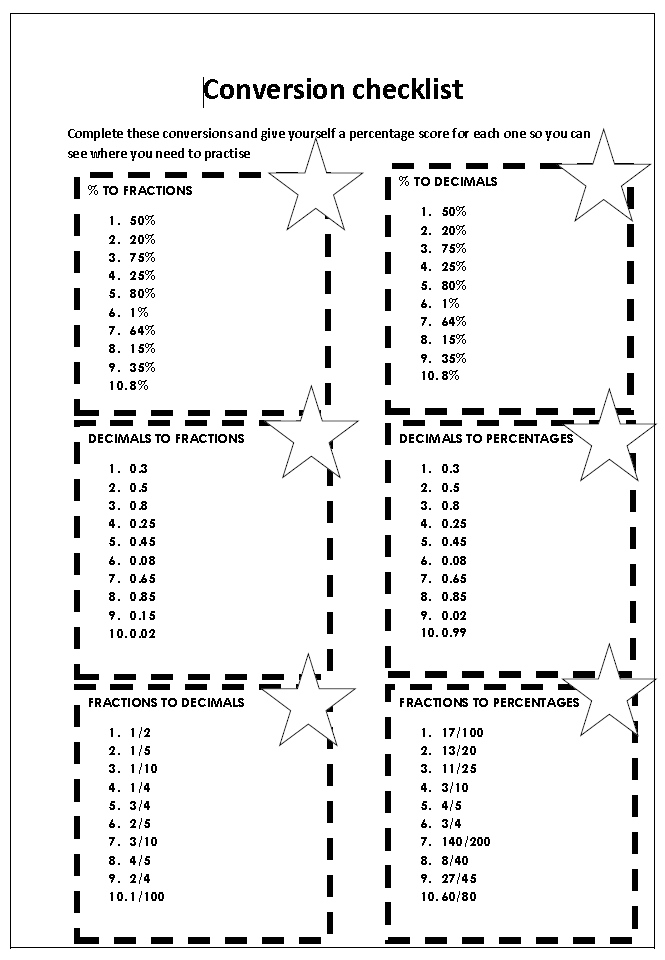 Fractions, Decimals and Percentages
Application and Exam practice
Objectives:
Find fractions of quantities.

Add or subtract decimals up to 2dp.

Round decimals or amounts of money.

Use common fdp equivalences to find solutions to practical problems.

Use equivalent fdp’s to solve practical problems.

Find common fractions or percentages of quantities to solve practical problems.
[Speaker Notes: 75*5=375+3+1=379]
Once you have done this swop your work with someone else. Look at their order and explanation.
Is this correct?

0.375, 0.125, 0.75, 0.25, 0.04, 0.4, 0.8

I know this because they work like fractions, 0.4 is like a
quarter. The more digits there are, the smaller the decimal is.
Is this correct?

0.125, 0.375, 0.04, 0.25, 0.75, 0.4, 0.8

Tenths are bigger than hundredths and thousandths, so
longer decimals are smaller.
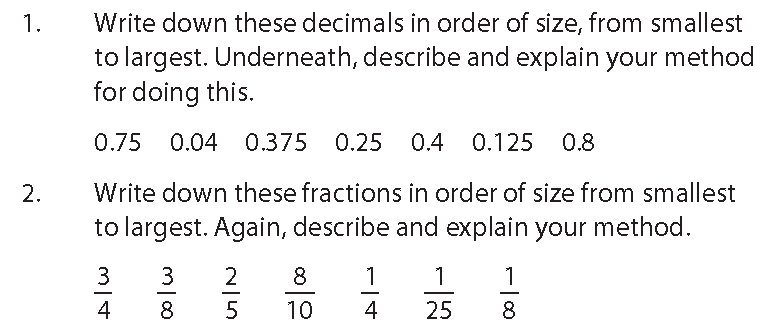 Again, compare your order with someone else. Are they the same, did you use the same method, discuss.
Now get into groups of 2 or 3 learners. No more than 3 in a group.
You will now be given some cards (Card sets A, B, C and D).
Take it in turns to match pairs of cards and place them on the table, side by side (not on top of one another). 
As you do this you must explain how you know that the cards make a pair. 
Others in the group should either challenge what they have said or say why they agree.
Try to explain carefully why pairs of cards match each other.
If learners are struggling there are simpler card sets to start with (E&F).
When your group are happy with your final matching place the cards in order of size, smallest to largest.

Too simple? Try this:
If this was too easy now try making your own cards that fit between the pairs you have put in order.

Now revisit the answers you wrote down at the beginning of the lesson. Did you make any mistakes? Write down and explain any faults in your initial reasoning.
Show me…
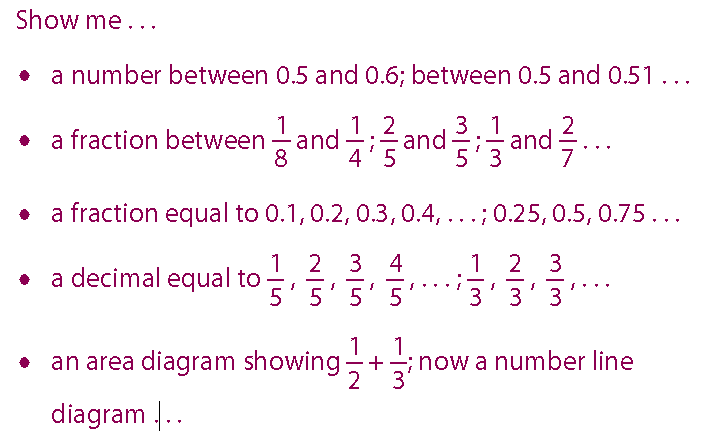 Show me…
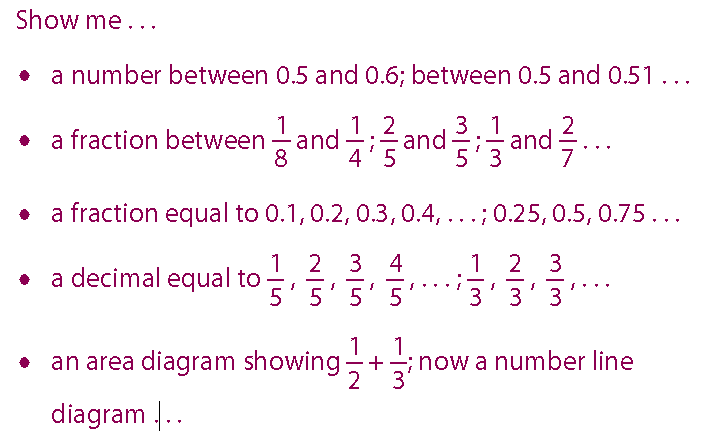 Show me…
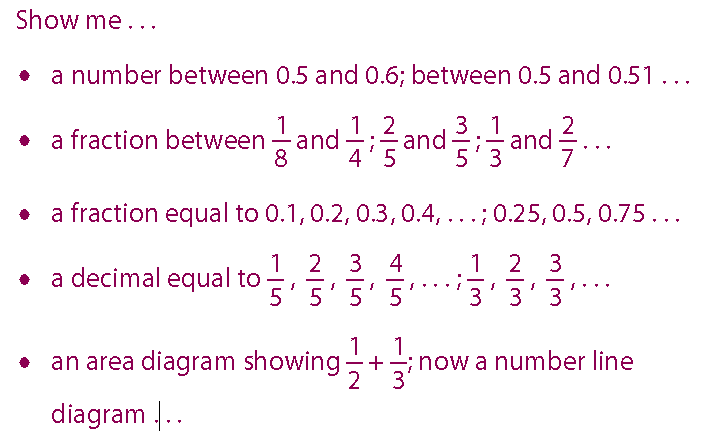 Show me…
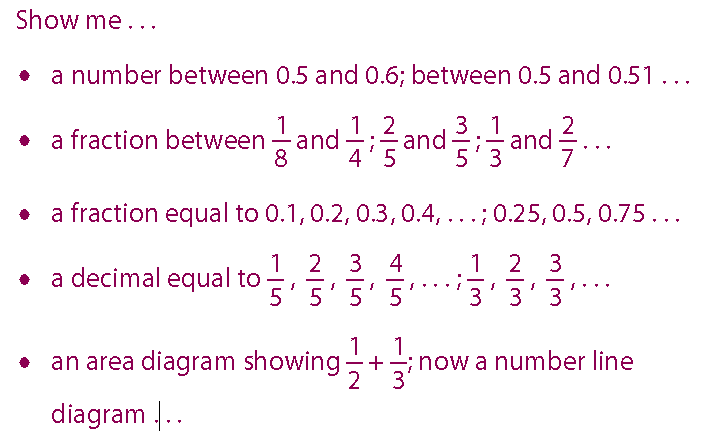 Show me…
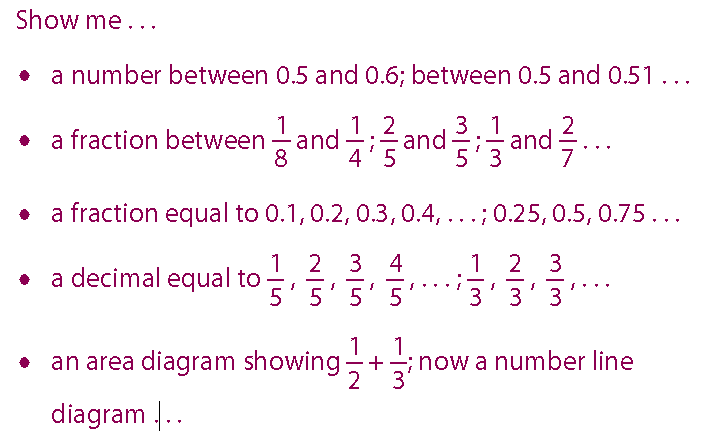 Show me…
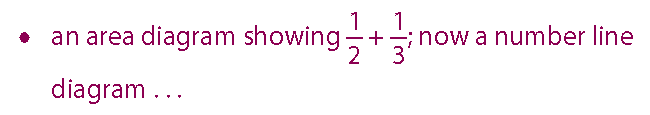 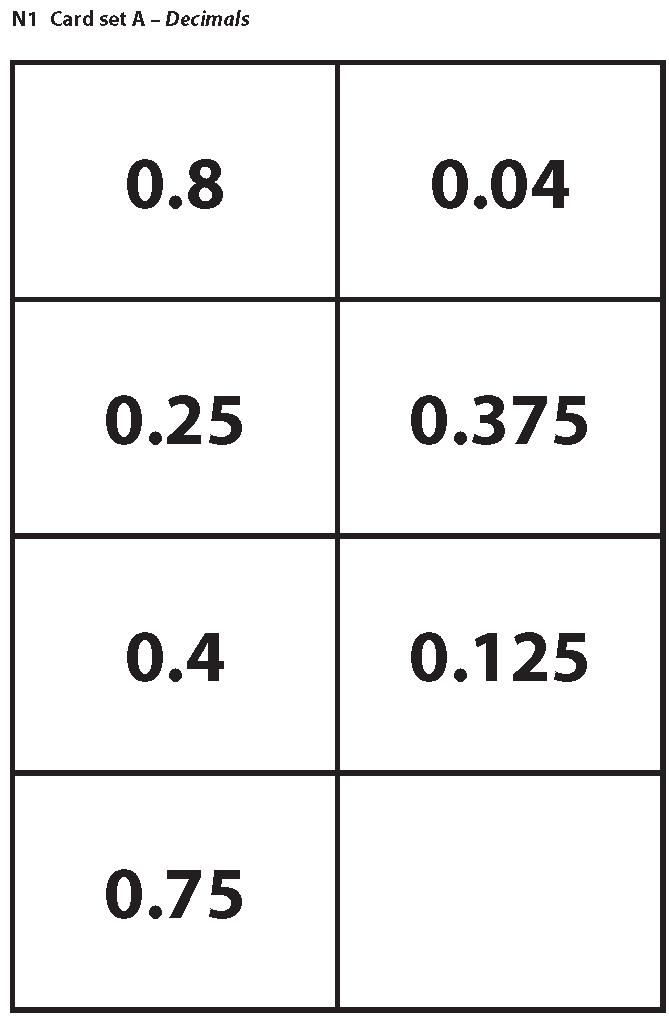 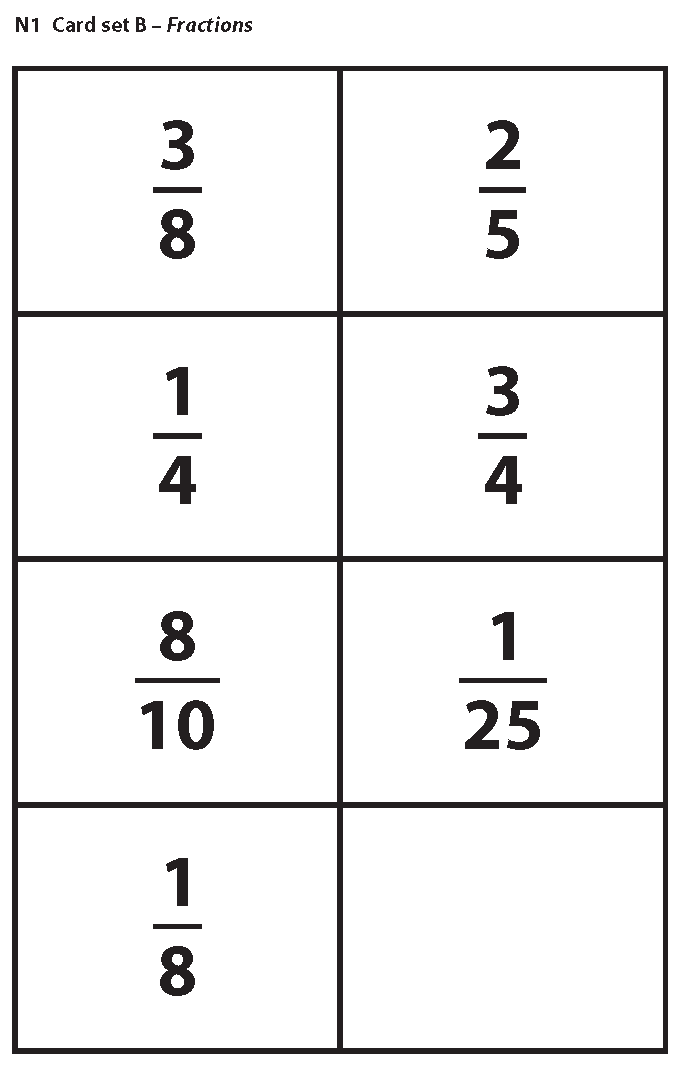 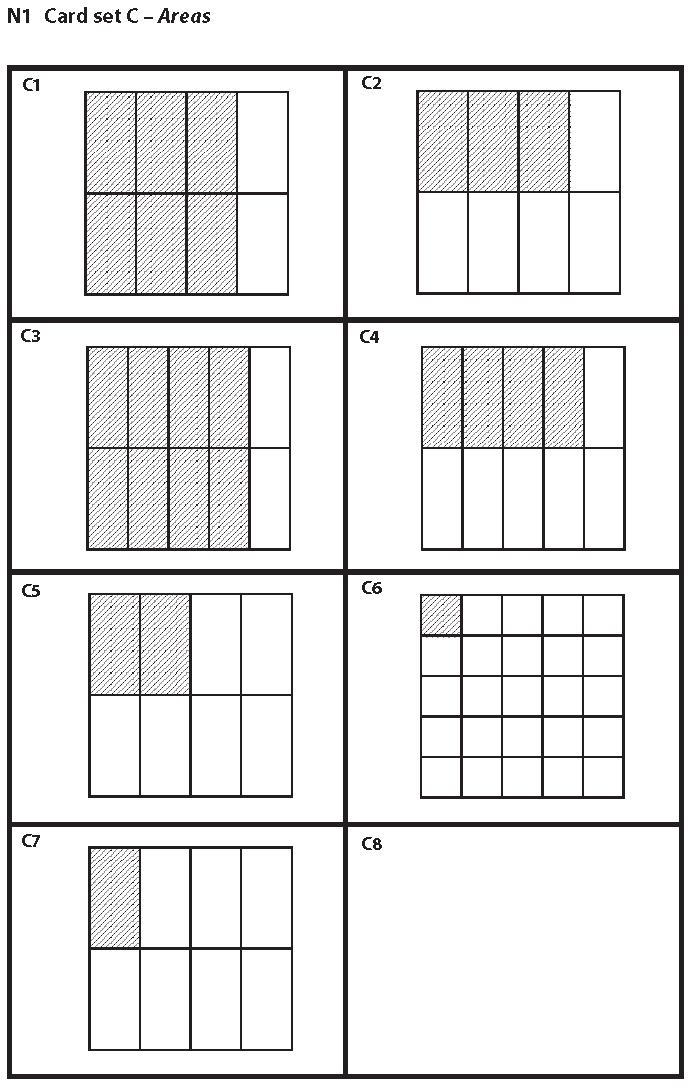 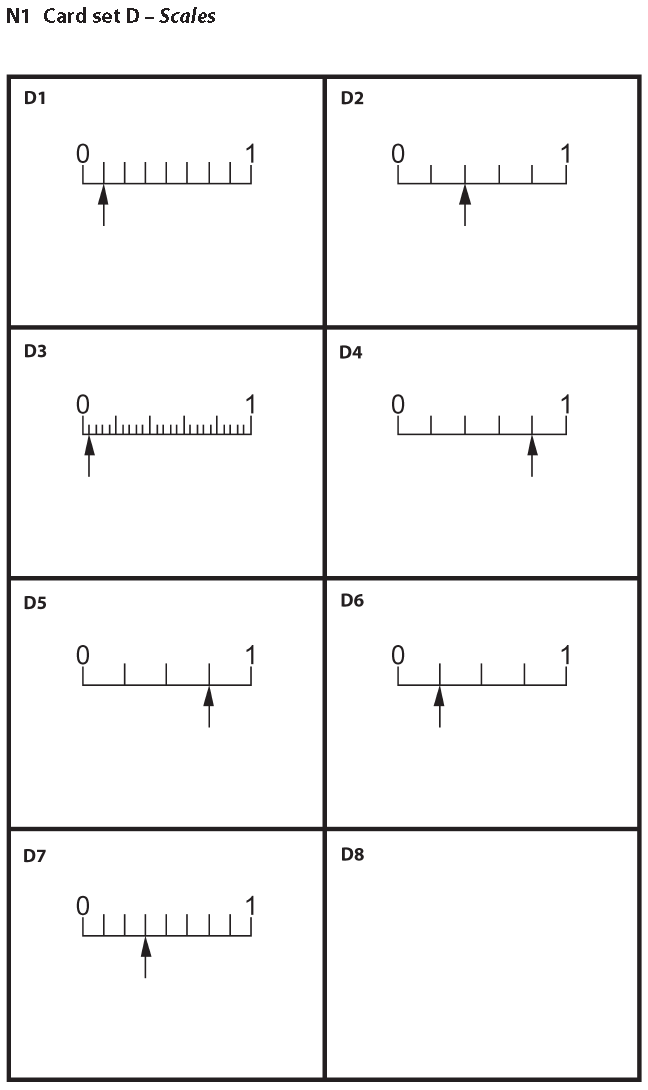 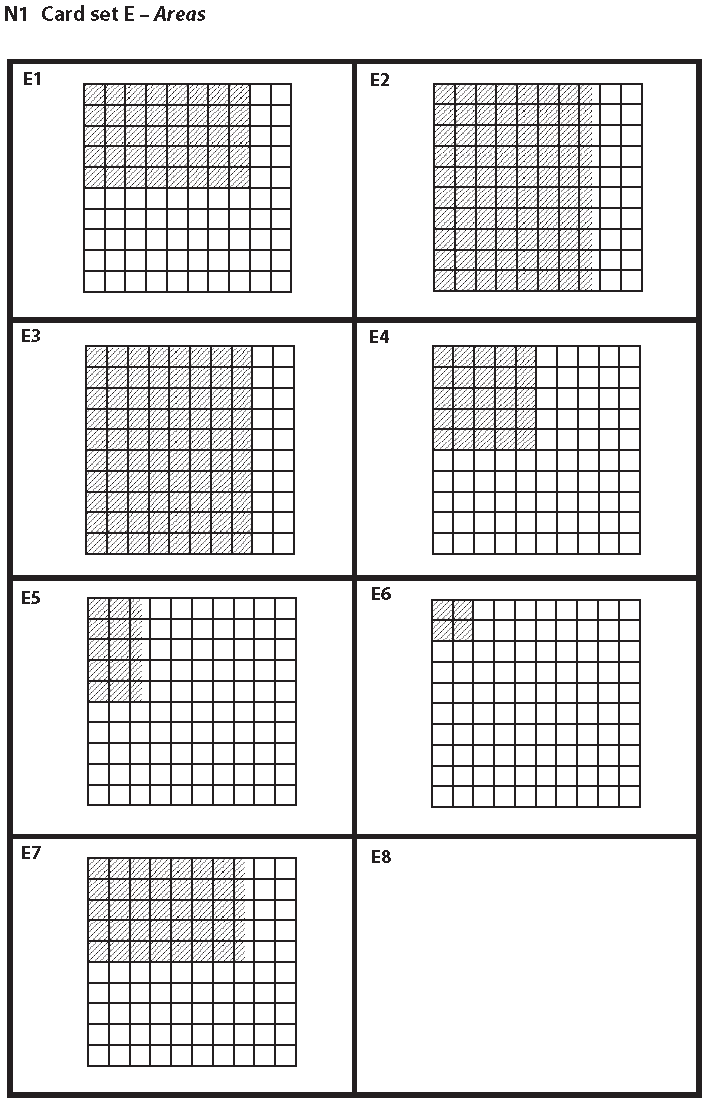 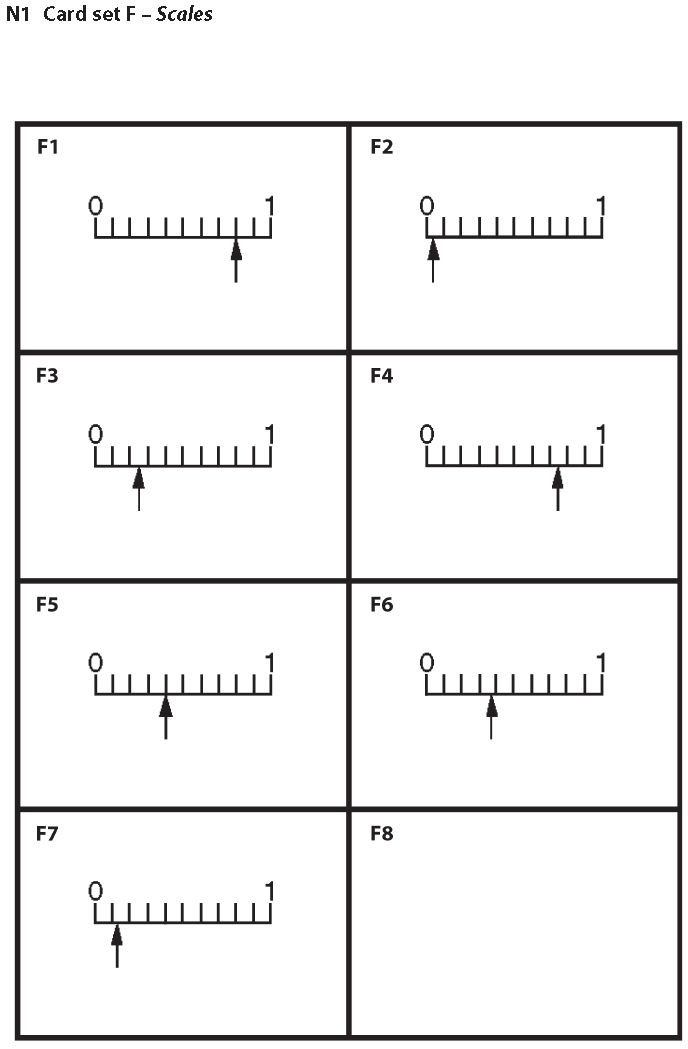